2023 Legislative Update:Statewide Zoning Changes
Peter regan
Sayer Regan & Thayer, LLP
130 Bellevue avenue
Newport, RI
401-849-3040
pregan@srt-law.com
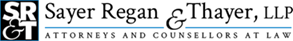 Overview
During the 2023 Legislative Session, the General Assembly passed a series of bills amending the Rhode Island Zoning Enabling Act

The intent of these bills was to encourage the construction of additional housing inventory, and to streamline and bring uniformity to the land development process

The effect goes beyond housing and creates more opportunities for developers and property owners to maximize property value
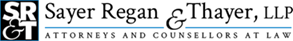 What Government’s Saying…
“The bills we are signing into law today won’t just build houses—they’ll strengthen communities.  From prioritizing transit hubs in our development strategies to transforming underutilized commercial spaces into thriving homes, this legislative package will help create a space for everyone in Rhode Island[.]” – Lt. Governor Sabina Matos
“The bills will help cut through a great deal of the frustrating red tape that is standing in the way of the development of new housing.  The legislative package will move housing forward for Rhode Islanders in all our communities who need and deserve safe and affordable homes.”  – Speaker K. Joseph Shekarchi
“This budget cycle and legislative session was a major step in the right direction for Rhode Island in terms of creating more affordable accessible housing for all[.] … I want to thank the General Assembly for their leadership and for recognizing the importance f continuing to meet the needs of the housing market here in the Ocean State.”             – Governor Dan McKee
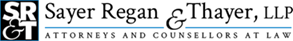 Agenda
Critical 2023 Legislative Changes
Adaptive Reuse 
New rules for Substandard lots
Zoning Modification process
Changes in standards for variances and special use permits
Changes that streamline the process for Land development projects and subdivisions
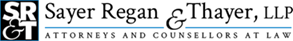 Adaptive Reuse (H-6090A/S-1035A)
“[A]daptive reuse for the conversion of any commercial building, including offices, schools, religious facilities, medical buildings, and malls into residential units or mixed use developments which include the development of at least fifty percent (50%) of the existing gross floor area into residential units, shall be a permitted use[.]”
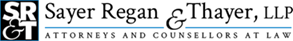 [Speaker Notes: House Bill 6090A / Senate Bill 1035A allows for the “adaptive reuse” of commercial properties into housing.
Effective date January 1, 2024]
Adaptive Reuse (H-6090A/S-1035A)
“[A]daptive reuse developments [shall be exempted] from off-street parking requirements of over one space per dwelling unit.”
Where project is: (a) limited to the existing footprint; (b) includes 20% low- and moderate-income housing; and (c) has access to public sewer and water (or access to adequate private water), the municipality cannot limit density to less than 15 units per acre.
For all other adaptive reuse projects, “the residential density permitted in the converted structure shall be the maximum allowed that otherwise meets all standards of minimum housing and has access to public sewer and water service or has access to adequate private water[.]”
While allowed by right, most adaptive reuse projects will still go through Development Plan Review.
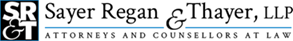 Adaptive Reuse (H-6090A/S-1035A)
Previously underutilized properties have new value
Examples
An office or retail building in a commercial district with lagging demand might previously sit vacant.  This legislation allows that vacant building to be converted to high density housing or mixed-use, allowing a property owner/developer to maximize value.
A parish seeing a decreasing number of parishioners may seek to dispose of unneeded churches.  This legislation makes such properties significantly more valuable. 
A former school building in a residential district might previously require significant relief from a Town or City Council to develop.  Now: a clear pathway exists to redevelopment.
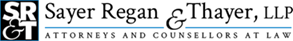 Substandard Lots (H-6059/S-1032)
“[A] substandard lot of record shall not be required to seek any zoning relief based solely on the failure to meet minimum lot size requirements of the district[.] …
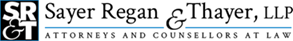 Substandard Lots (H-6059/S-1032)
… The setback, frontage, and/or lot width requirements for a structure under this section shall be reduced and the maximum building coverage requirements shall be increased by the same proportion as the lot area of the substandard lot is to the minimum lot area requirement of the zoning district in which the lot is located.”
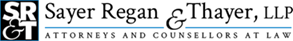 Substandard Lots (H-6059/S-1032)
Example
Assume a 8,000 SF lot in an R-10 District (10,000 SF of land area required) in Middletown, where 25% lot coverage is allowed and 25’ front setback is required
The lot is substandard in size by 20%
Therefore, the applicable setbacks are reduced in size by 20%
In addition, the allowable lot coverage is increased by 20%, from 25% to 30%
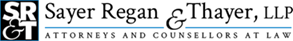 Substandard Lots (H-6059/S-1032)
Pre-January 1, 2024, the lot is allowed 25% lot coverage (2,000 SF) and the front setback must be at least 25’

As of January 1, 2024, the lot is allowed 30% lot coverage (2,400 SF) and the required front setback is reduced to 20’
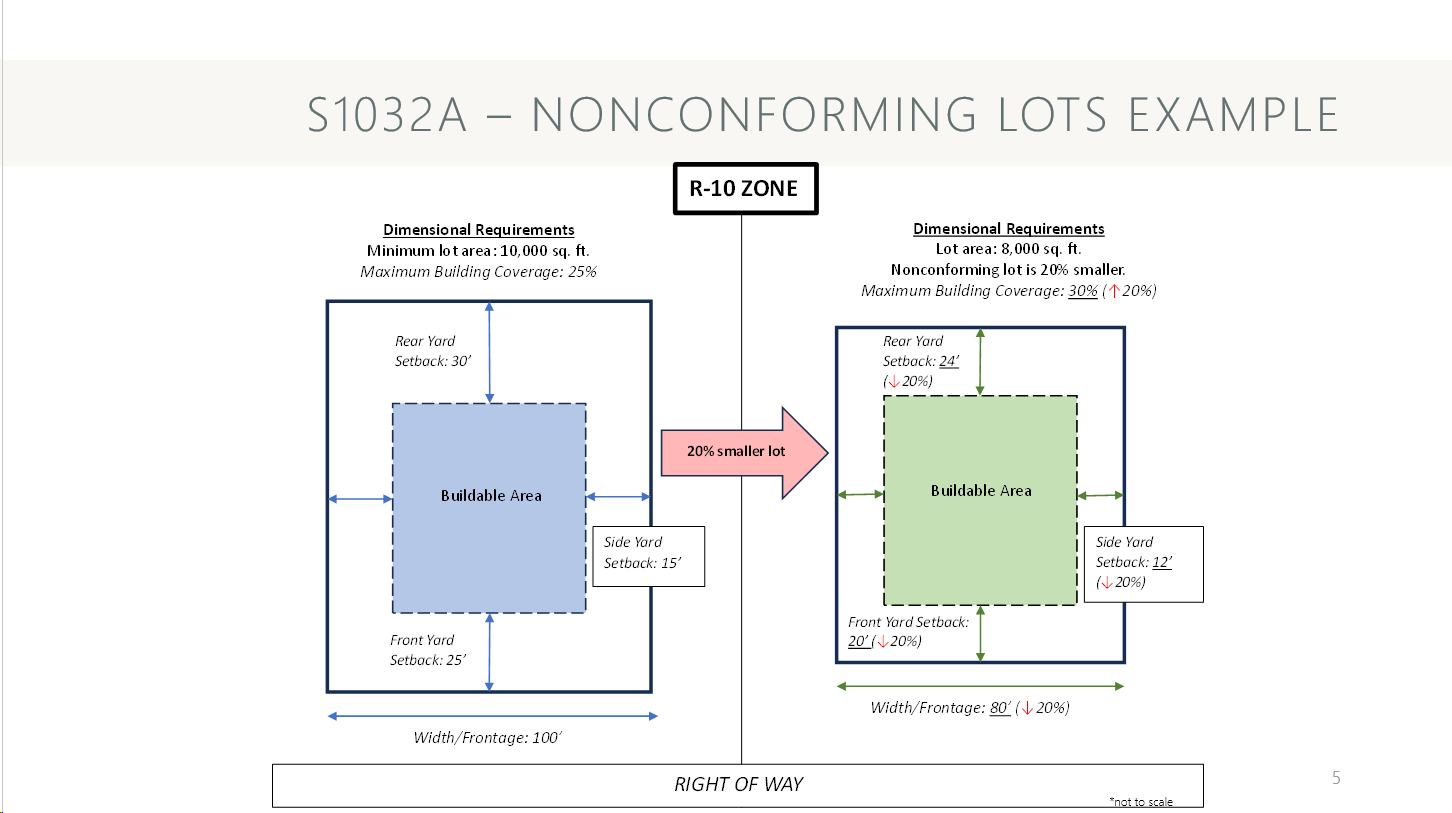 Variances (H-6059/S-1032)
(1) That the hardship from which the applicant seeks relief is due to the unique characteristics of the subject land or structure and not to general characteristics of the surrounding area; and is not due to a physical or economic disability of the applicant[.]
(2) That the hardship is not the result of any prior action of the applicant and does not result primarily from the desire of the applicant to realize greater financial gain; and 
(3) That the granting of the requested variance will not alter the general character of the surrounding area or impair the intent or purpose of the zoning ordinance or the comprehensive plan upon which the ordinance is based; and
(4)  That the relief to be granted is the least relief necessary.”
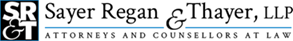 Variances (H-6059/S-1032)
In granting a dimensional variance, that the hardship suffered by the owner of the subject property if the dimensional variance is not granted amounts to more than a mere inconvenience, meaning that relief sought is minimal to a reasonable enjoyment of the permitted use to which the property is proposed to be devoted.  The fact that a use may be more profitable or that a structure may be more valuable after the relief is granted is not grounds for relief.”
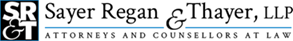 Modifications (H-6059/S-1032)
“A zoning ordinance shall provide for the issuance of modifications from the literal dimensional requirements of the zoning ordinance in the instance of the construction, alteration, or structural modification of a structure or lot of record.  The zoning enforcement officer is authorized to grant modification permits.…
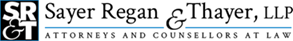 Modifications (H-6059/S-1032)
A modification is essentially a “middle ground” between something that is allowed by right and something that would otherwise require a dimensional variance from the zoning board.
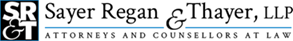 Modifications (H-6059/S-1032)
…  The zoning ordinance shall permit modifications  that are fifteen percent (15%) or less of the dimensional requirements specified in the zoning ordinance but may permit modification up to twenty-five percent (25%) …”
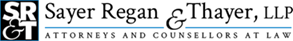 Modifications (H-6059/S-1032)
… In the case of a modification of greater than five percent (5%), the zoning enforcement officer shall notify … all property owners abutting the property which is the subject of the modification request…and shall public in a newspaper of local circulation within the city or town that the modification will be granted unless written objection is received within fourteen (14) days of the public notice.”  If written objection is received within fourteen (14) days, the request for a modification shall be scheduled for the next available hearing before the zoning board of review on application for a dimensional variance.[.]”
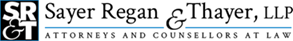 Modifications (H-6059/S-1032)
“… in the case of a modification of five percent (5%) or less, the zoning enforcement officer shall have the authority to issue a permit approving the modification, without any public notice requirements.
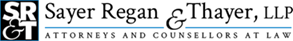 Modifications (H-6059/S-1032)
Administrative Standard
(1) reasonably necessary for the full enjoyment of the permitted use;
(2) If the modification is granted, neighboring property will neither be substantially injured nor its appropriate use substantially impaired;
(3) The modification requested does not require a variance of a flood hazard requirement, unless the building is built in accordance with applicable regulations; and
(4)  The modification requested does not violate any rules or regulations with respect to freshwater or coastal wetlands.
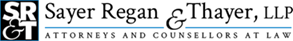 Special Use Permits (H-6059/S-1032)
Municipalities must “[e]stablish specific and objective criteria for the issuance of each type of use category of special-use permit, which criteria shall be in conformance with the purposes and intent of the comprehensive plan and the zoning ordinance of the city or town; however, in no case shall any specific and objective criteria for a special use permit include a determination of consistency with the comprehensive plan[.]”
…”If an ordinance does not expressly provide for specific and objective criteria for the issuance of a category of special use permit such category shall be deemed to be permitted use.”
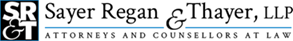 Land Development (H-6061A/S-1034A)
Municipalities were previously free to classify a subdivision or land development project as major or minor based on broad criteria.
Classification as a minor land development project or minor subdivision, rather than as a major land development project or major subdivision, can substantially reduce the time period for regulatory review and cost of the same.
The new law creates strict categories that will apply statewide and streamlines the regulatory approval process.
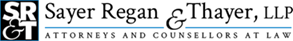 Land Development (H-6061A/S-1034A)
Minor-land development project.  A land development project involving any one of the following:
(A) seven thousand five hundred (7,500) gross square feet of floor area of new commercial, manufacturing or industrial development; or less, or 
(B) an expansion of up to fifty percent (50%) of existing floor area or up to ten thousand (10,00) square feet for commercial, manufacturing or industrial structures; or 
(C) Mixed-use development consisting of up to six (6) dwelling units and two thousand five hundred (2,500) gross square feet of commercial space or less; or
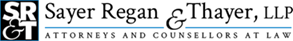 Land Development (H-6061A/S-1034A)
(D) Multi-family residential or residential condominium development of nine (9) units or less; or
(E) Change in use at the property where no extensive construction of improvements are sought;
(F) An adaptive reuse project of up to twenty-five thousand (25,000) square feet of gross floor area located in a commercial zone where no extensive exterior construction of improvements is sought;
(G) An Adaptive reuse project located in a residential zone which results in less than nine (9) residential units.
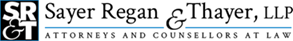 Land Development (H-6061A/S-1034A)
“A community can increase, but not decrease the thresholds for minor land development set forth above if specifically set forth in the local ordinance and/or regulations.”
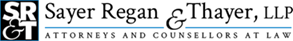 Land Development (H-6061A/S-1034A)
Major subdivision.  A subdivision creating ten (10) or more buildable lots.
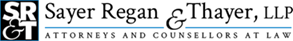 [Speaker Notes: Tiverton, for example: Minor subdivision. A plan for a subdivision of land consisting of five or fewer units or lots, provided that such subdivision does not require waivers or modifications as specified in these regulations.

Narragansett, for example: Minor subdivision. A plan for residential development that requires the subdivision of land into buildable lots, does not propose more than five lots or dwelling units, and does not require any waivers from, or modifications to, these regulations.]
Land Development (H-6061A/S-1034A)
Minor Land Development and Minor Subdivision Review
2 stages of review (preliminary and final).
Stages can be combined by administrative officer where appropriate.
If no special use permit, variance, or street creation is involved, no public hearing is required, and the Preliminary Plan may be approved by the Planning Board or the Administrative Officer.
Applications involving special use permit and/or variance requests will be reviewed by the Planning Board under “unified development plan review.”
Final Plan review and approval is by either the Administrative Officer or the Technical Review Committee.
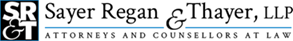 [Speaker Notes: Tiverton, for example: Minor subdivision. A plan for a subdivision of land consisting of five or fewer units or lots, provided that such subdivision does not require waivers or modifications as specified in these regulations.

Narragansett, for example: Minor subdivision. A plan for residential development that requires the subdivision of land into buildable lots, does not propose more than five lots or dwelling units, and does not require any waivers from, or modifications to, these regulations.]
Land Development (H-6061A/S-1034A)
Major Land Development and Major Subdivision Review
3 stages of review (master, preliminary and final) .
Stages can be combined by administrative officer.
Public hearing required.
Applications involving special use permit and/or variance requests will be reviewed by the planning board as “unified development plan review.”
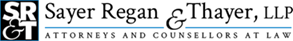 Land Development (H-6061A/S-1034A)
Unified Development Review

Previously optional, Unified Development Review is now mandatory.  
“A municipal ordinance shall provide for unified development review[.]”
Review of projects submitted under the unified development review provisions of the regulations are reviewed by the Planning Board.
The effect of the changes requiring unified development review is to streamline the development process by keeping projects that would typically bounce back and forth between The Planning and Zoning Board under the authority of the Planning Board.
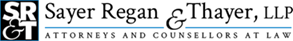 Accessory Dwelling Units (ADUs)
Legislation passed in 2022 which amended the definition of an “Accessory Dwelling Unit”
Previously, only single-family dwellings qualified and the ADU had to be occupied by a family member of the primary residence, which itself was required to be owner-occupied.
Currently, state law allows municipalities to permit ADUs on single- or multi-family lots.  Primary residences need not be owner-occupied.  ADU need not be occupied by family member.
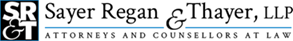 Accessory Dwelling Units (ADUs)
During the 2023 Legislative Session, amendments to the newly enacted ADU legislation were proposed.
The amended legislation failed to pass.
New legislation may be on the horizon.
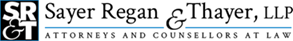 Accessory Dwelling Units (ADUs)
On the one hand:
“Any municipality which chooses to permit accessory dwelling units (ADUs) within the municipality, shall not impose any excessive restrictions on accessory dwelling units (ADUS)”.
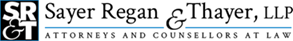 Accessory Dwelling Units (ADUs)
On the other hand:
“ADUs shall be a permitted use in any residential district with a minimum lot size of twenty thousand square feet (20,000 sq. ft.) or more, and where the proposed ADU is located within the existing footprint of the primary structure or existing secondary attached or detached structure and does not expand the footprint of the structure.”
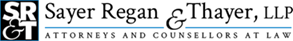 Short Term Rentals
“Nine of Rhode Island's 39 communities have imposed regulations on property owners who rent out their properties for less than a month at a time.” – Providence Journal, Dec. 12, 2022
Johnston, Westerly, and East Providence regulate by requiring registration.
Barrington, Jamestown, Middletown, and Portsmouth regulate capacity (2 guests per bedroom).  Barrington, Jamestown, and Middletown also require additional parking.
Newport bans short-term rentals in all residential districts unless owner-occupied.
Providence bans all but owner-occupied short-term rentals in mostly single-family zoning districts.  Broader outside those districts.
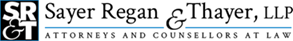 How Prevalent are Short-Term Rentals?
As of January 6, 2023, 2,936 units are registered as short-term rentals in the State
Narragansett: 641
Middletown: 323
Block Island: 258
Newport: 254
Providence: 252
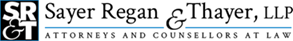 Short Term Rentals
During 2023 Legislative Sessions, thirteen bills were introduced in the General Assembly to tax, ban, or otherwise regulate short term rentals.
None passed.
On June 14, 2023, House resolution 2023-H 6449 passed establishing a 15-member commission to study short term rentals.
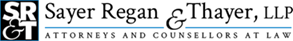 2023 Legislative Update:Statewide Zoning Changes
Peter regan & Michael Monti
Sayer Regan & Thayer, LLP
130 Bellevue avenue
Newport, RI
401-849-3040
pregan@srt-law.com| mmonti@srt-law.com
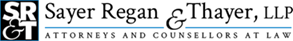